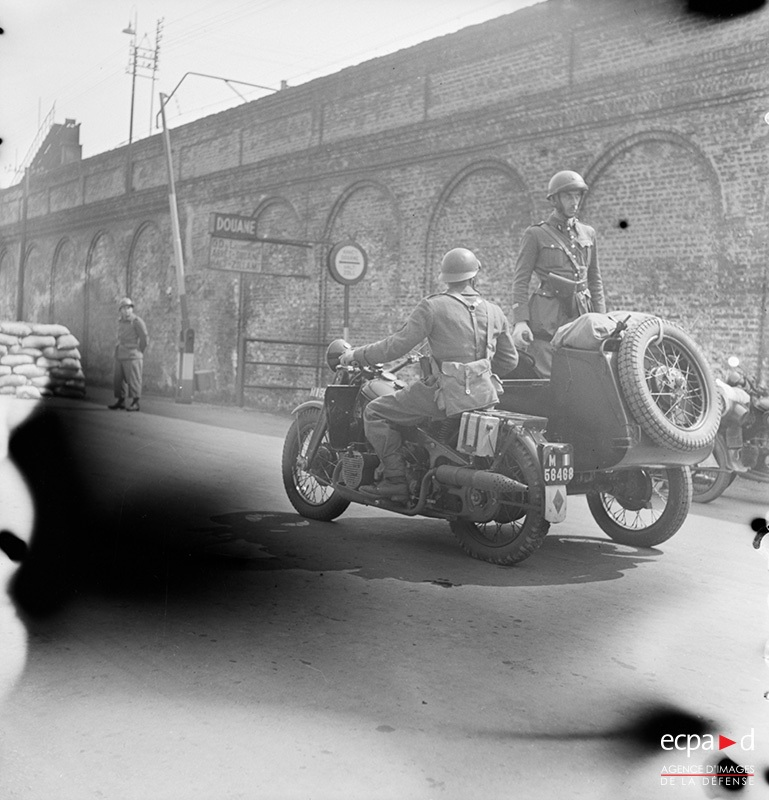 Attaque nazie en France
10 mai 1940
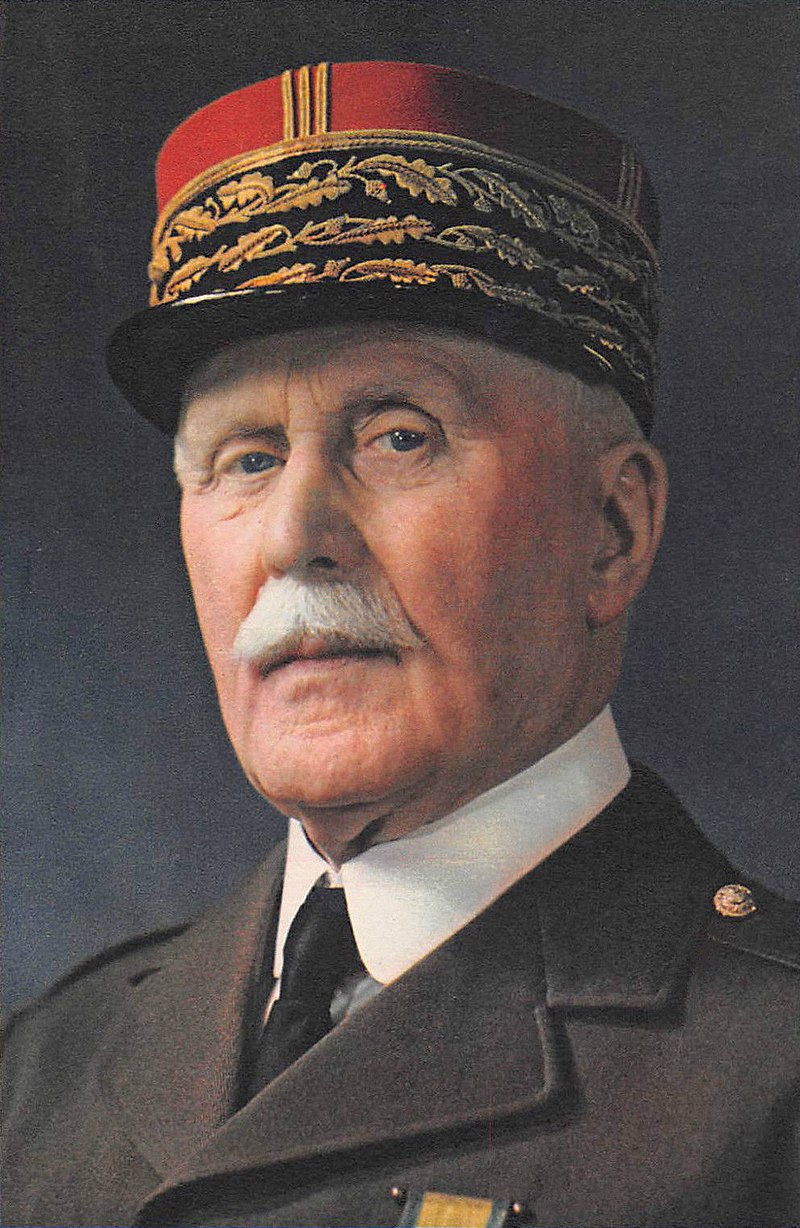 Pétain chef du gouvernement
16 juin 1940
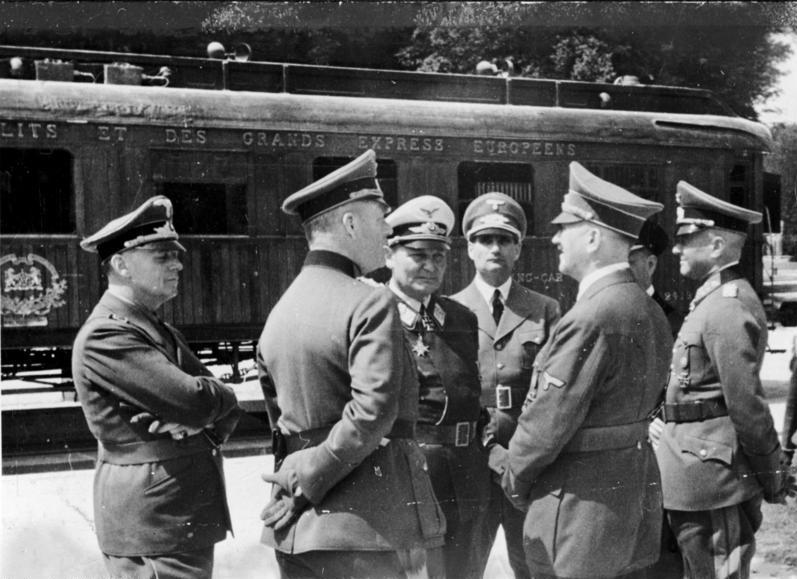 Armistice de Rethondes
22 juin 1940
Pleins pouvoirs 
à Pétain
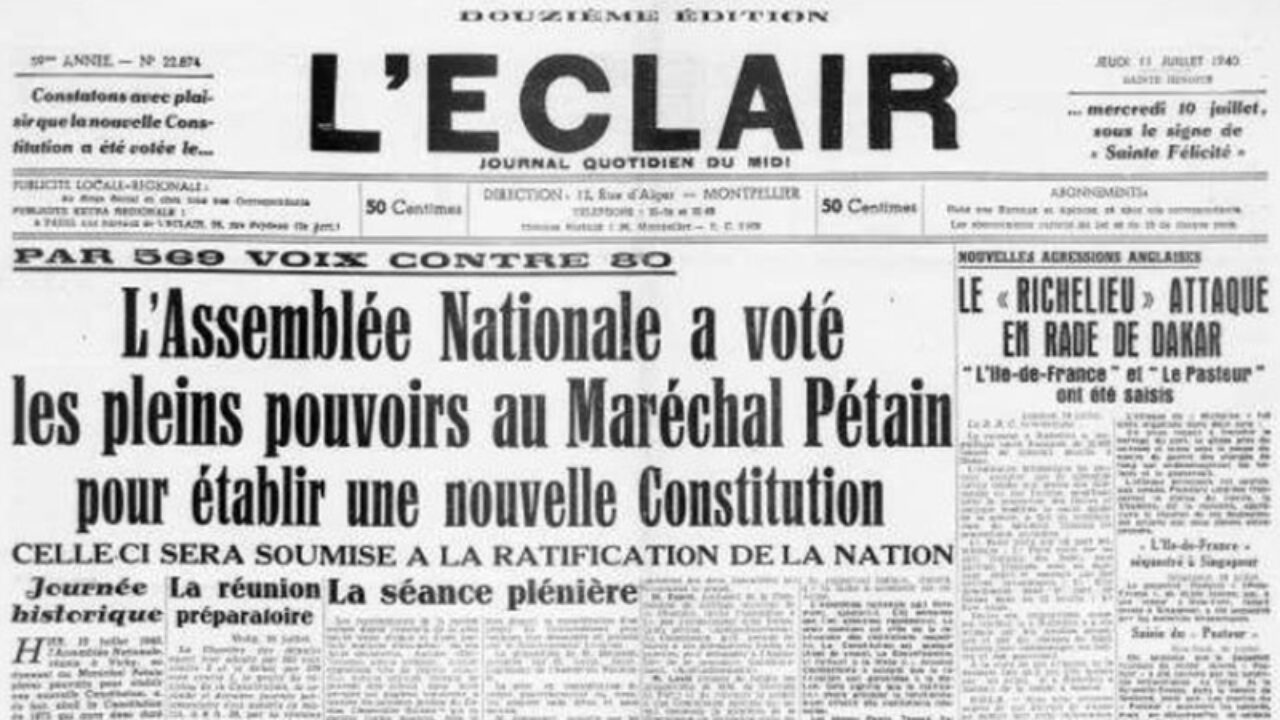 10 juillet 1940
Actes constitutionnels
11 juillet 1940
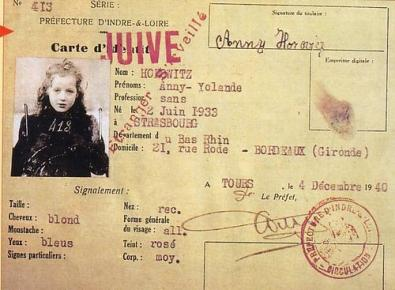 Statut des juifs
Octobre 1940
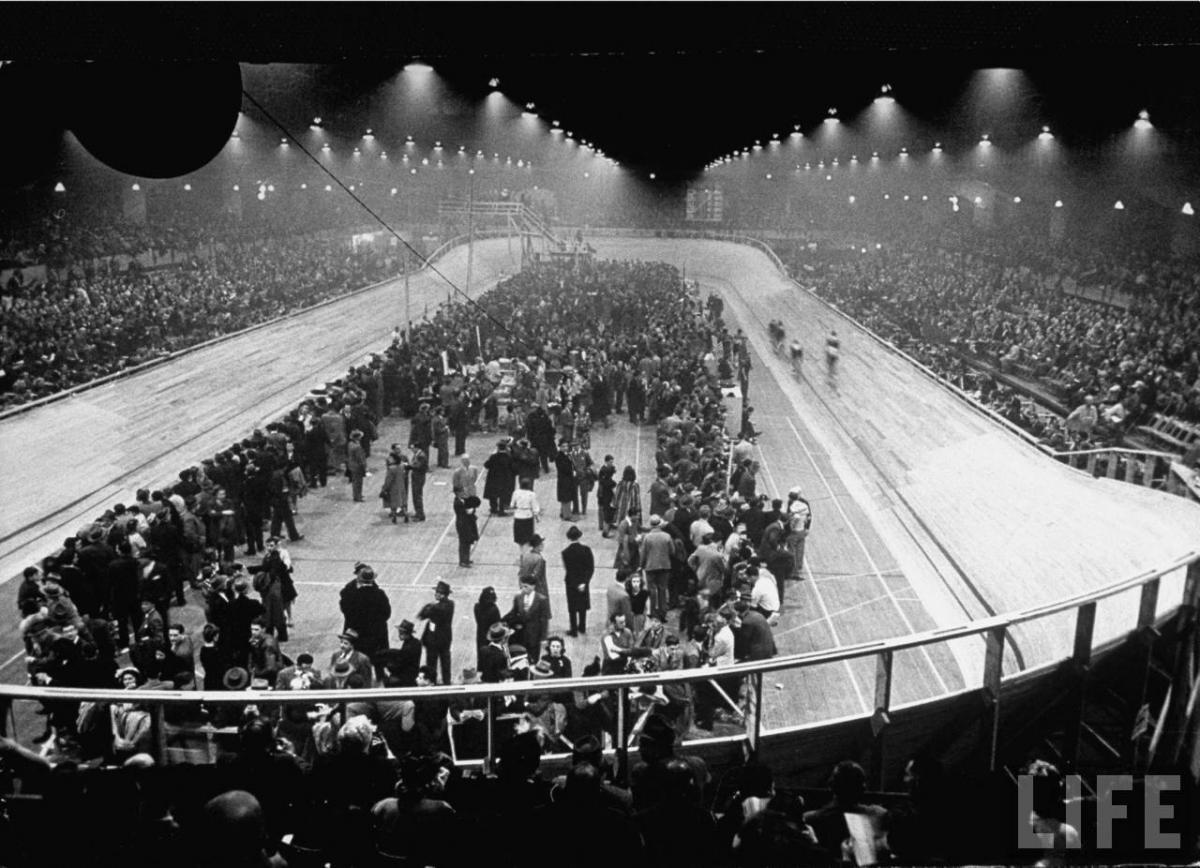 Rafle du Vel d’hiv
Juillet 1942
La relève
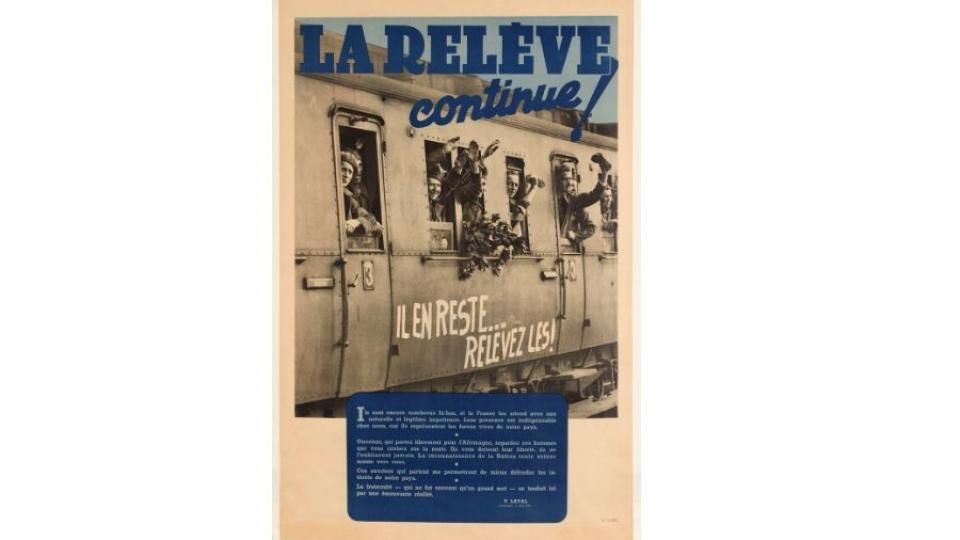 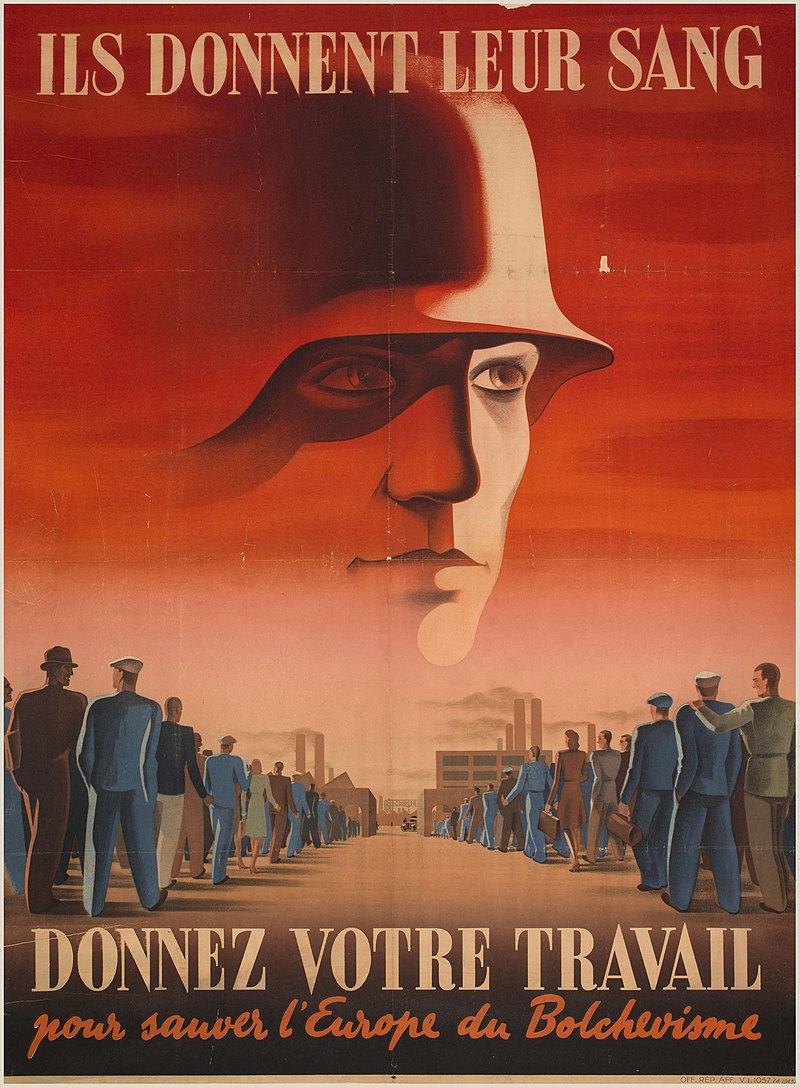 1942
Le STO
1943
STO : Service du Travail Obligatoire
Débarquement allié en Afrique du nord / L’Allemagne occupe la zone sud
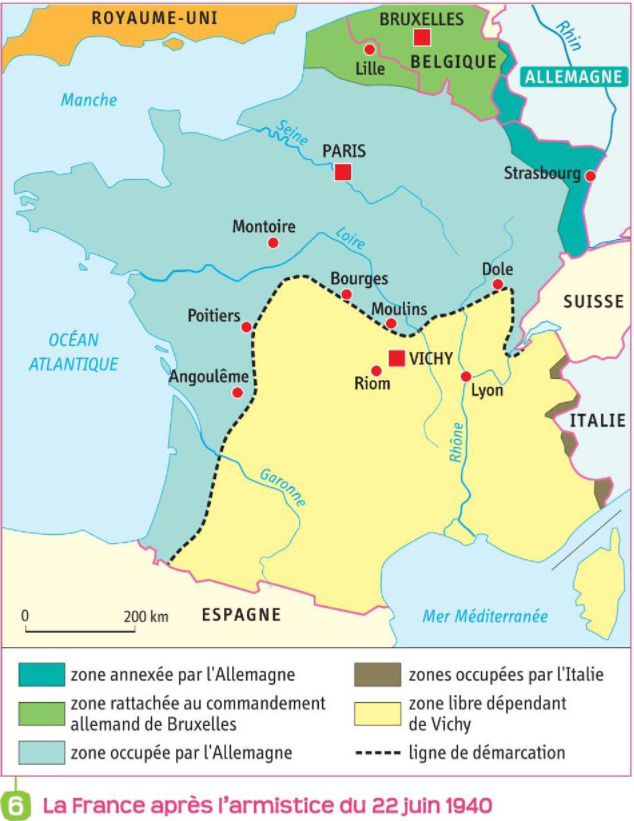 Novembre 1942
Appel de De Gaulle à la résistance
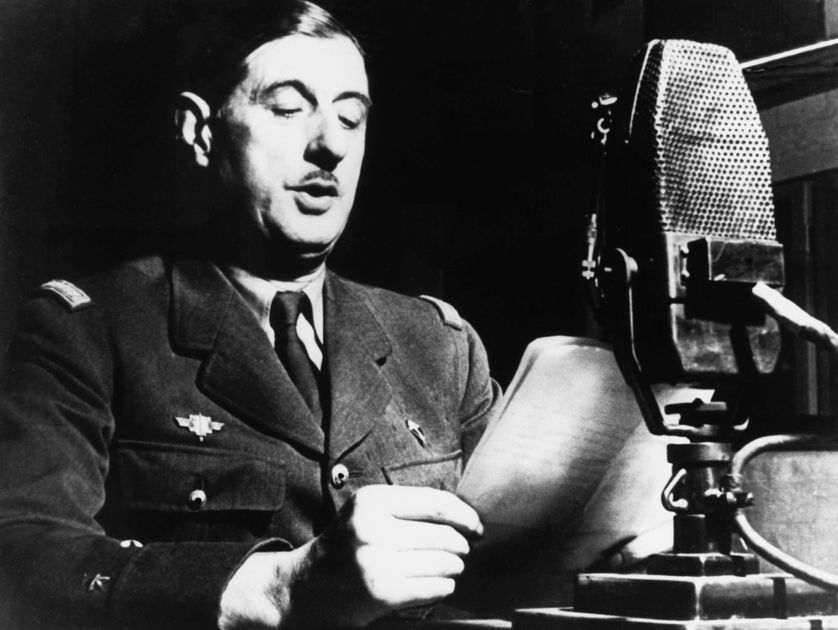 18 juin 1940
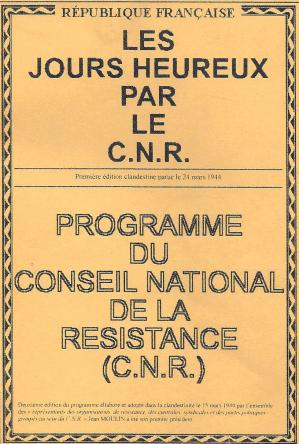 Conseil National de la Résistance (CNR)
1943
Débarquement allié en Normandie
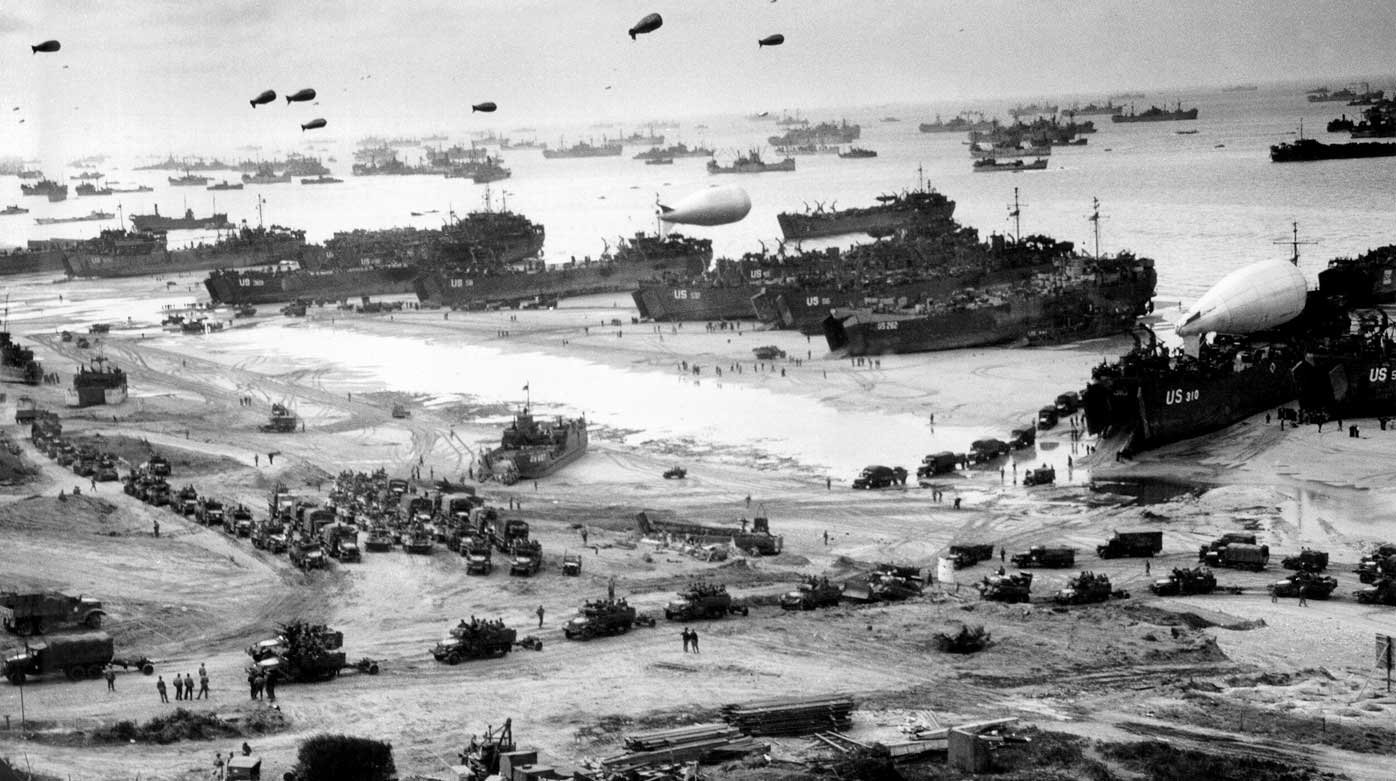 6 juin 1944
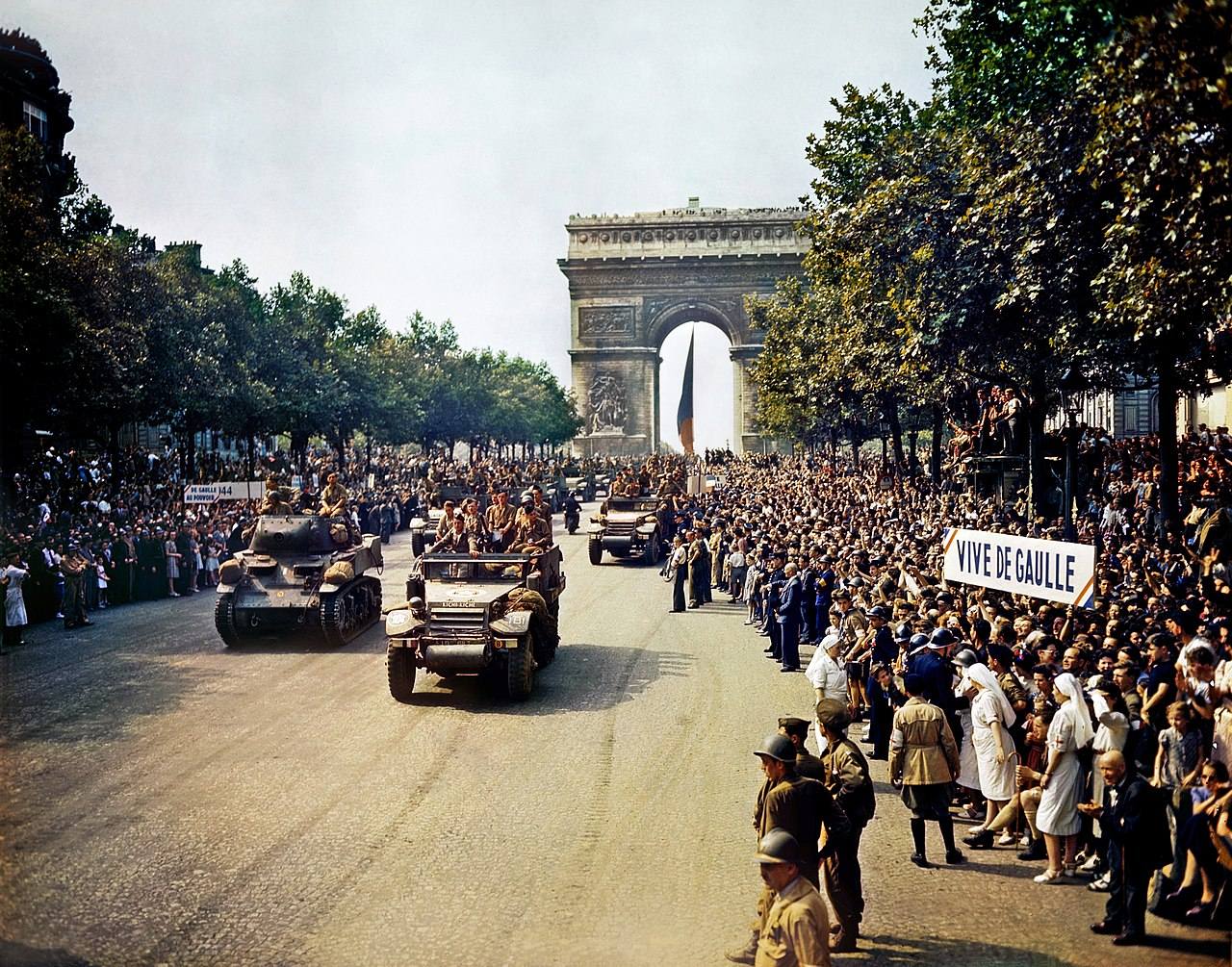 Libération 
de Paris
25 août 1944